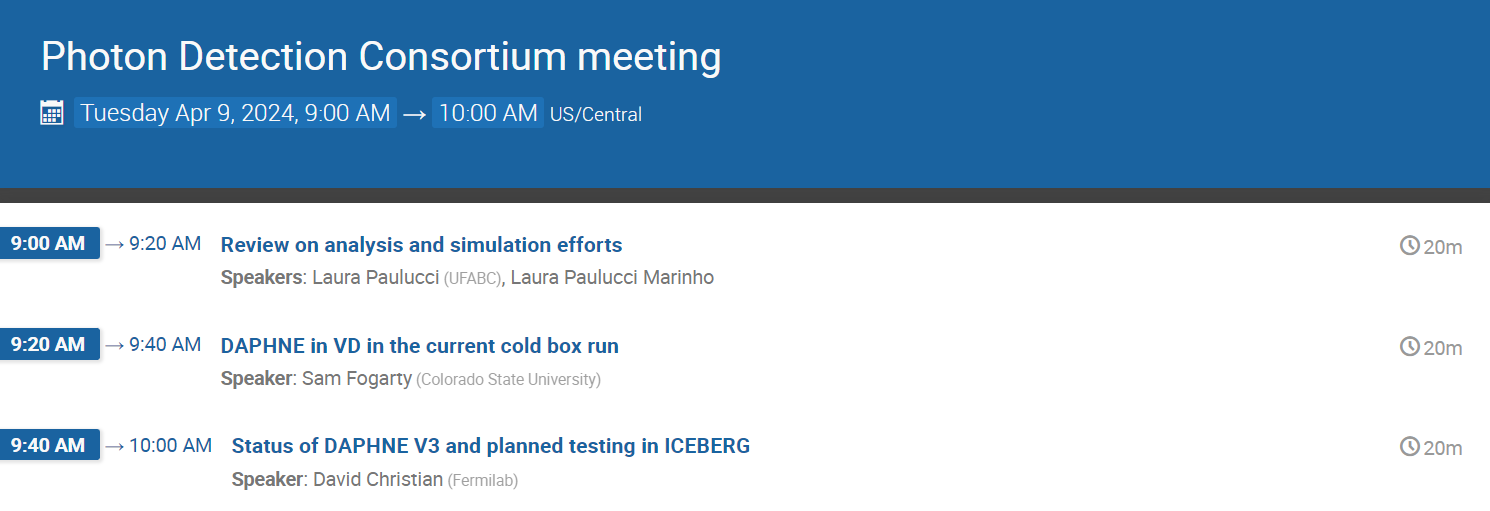 1
9 April 24
Photon Detector Consortium Meeting
Technical Update
David Warner
Photon Detector Consortium Meeting
March 26, 2024
9 April 24
2
Photon Detector Consortium Meeting
Upcoming Events Calendar
Physics/performance validation runs:
Cold box runs:
HD PDS June 2024.
VD PDS (Module 1 run) April 2024 (ongoing), June/July 2024
ProtoDUNEs
NP04 (Ongoing through ~August 2024
NP02 Fall 2024
Collaboration meeting:
May 20-24 (Fermilab).
We are working to schedule aPDS PRR/Schedule swap workshop during the weekend of May 18/19 at FNAL. Details to follow soon! It will be available on Zoom for those unable to attend in person.
3
9 April 24
Photon Detector Consortium Meeting